《关于做好2024年度在校学生城乡居民基本医疗保险参保缴费工作的通知》                        —政策解读
目录
CONTENTS
01
政策背景
02
待遇享受
03
缴费时间和标准
04
缴费方式
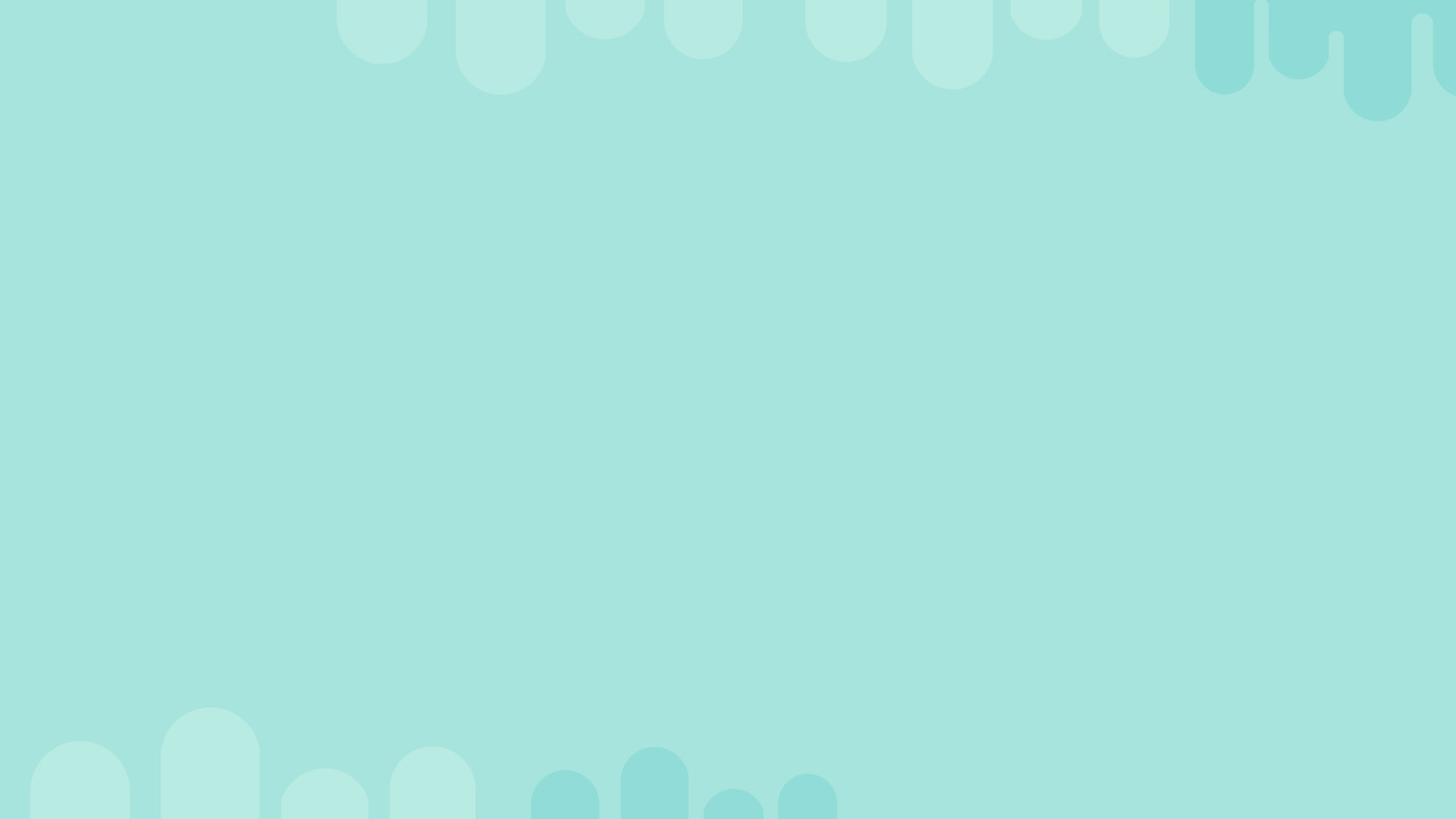 政策背景
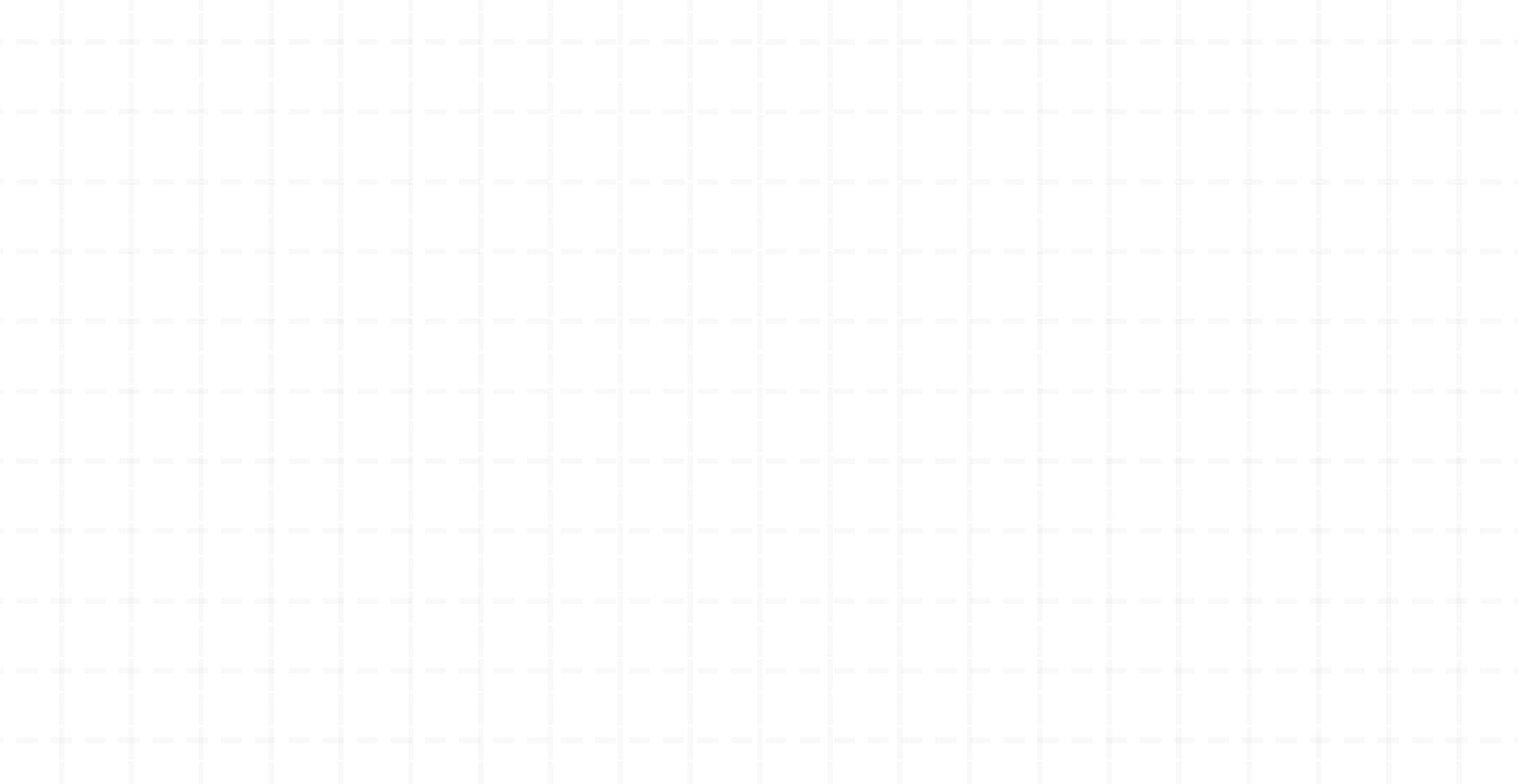 学生是社会上非常受关注的群体，学生个人基本没有经济来源，一旦得了病，就会造成家庭负担，甚至出现因病致贫、返贫。将学生纳入城乡居民医疗保险范围，是进一步完善覆盖城乡居民的医疗保障体系、实现全民医保的一件大事，也是体现社会公平、增进人民福祉的一件好事，更是构建社会主义和谐社会的必然要求。
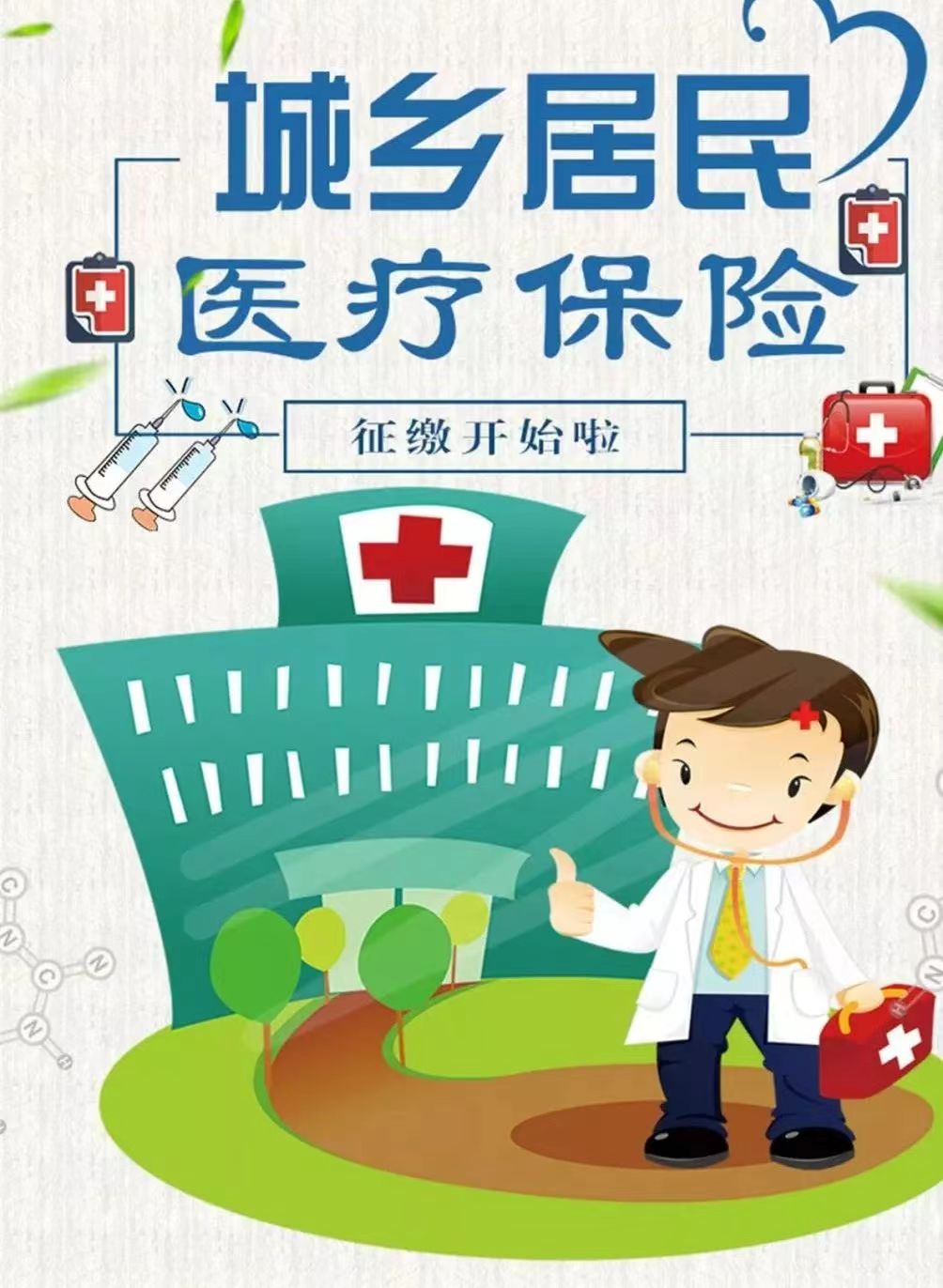 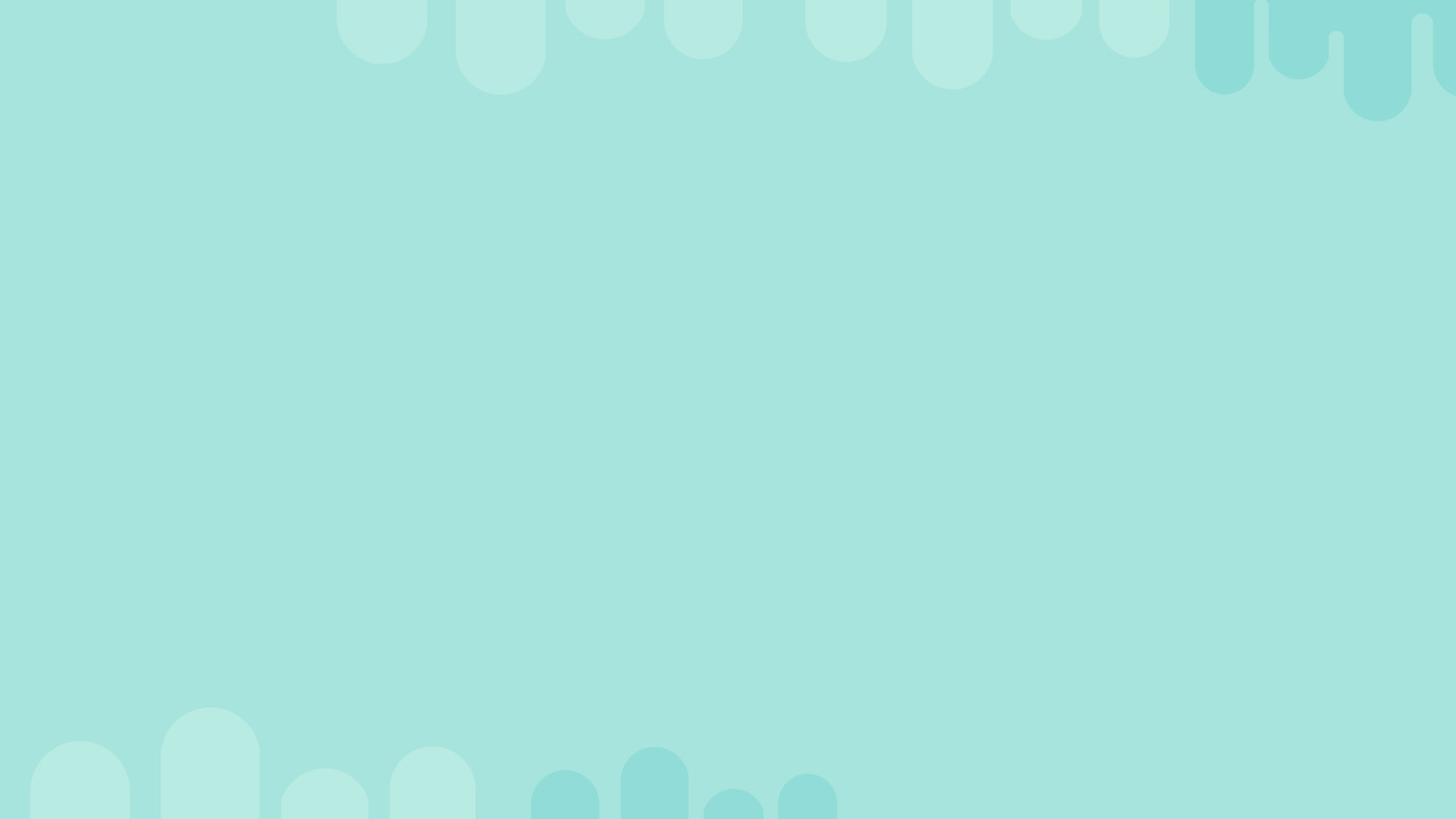 2024年在校学生基本医疗保险参保费用按年缴纳，个人缴费标准为380元/人/年，财政补助不低于640元/人/年。
2023年9月15日—2023年12月31日
缴费时间和标准
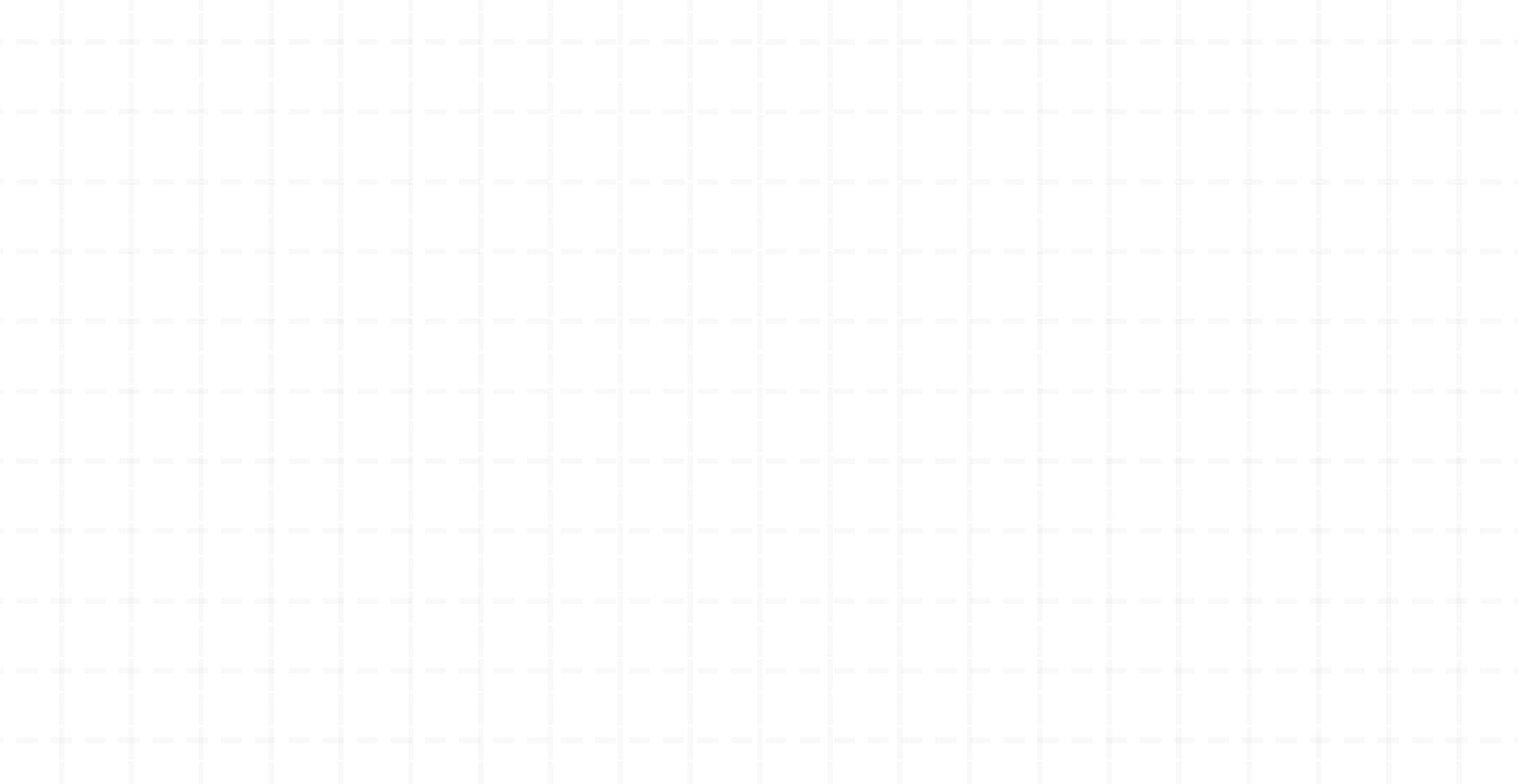 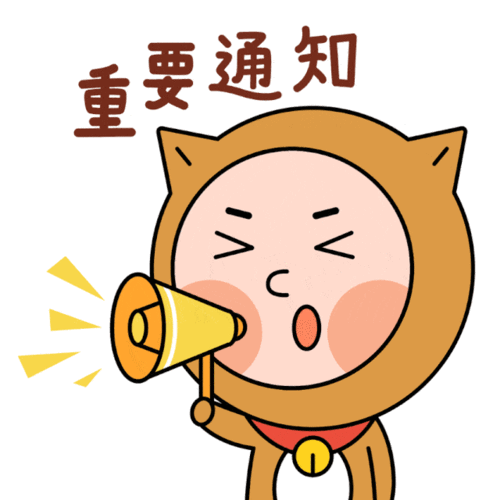 缴费时间：
缴费标准：
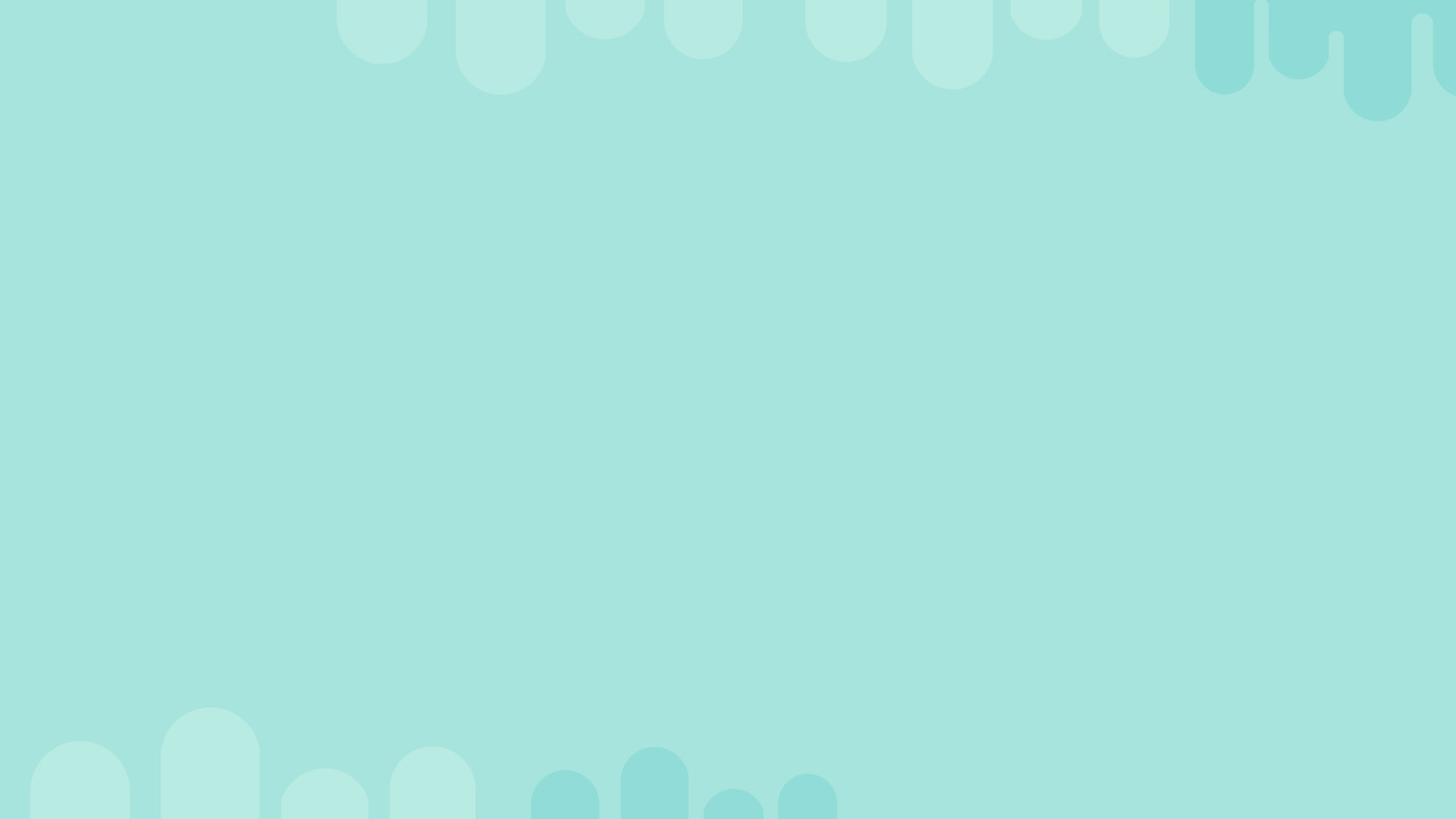 待遇享受
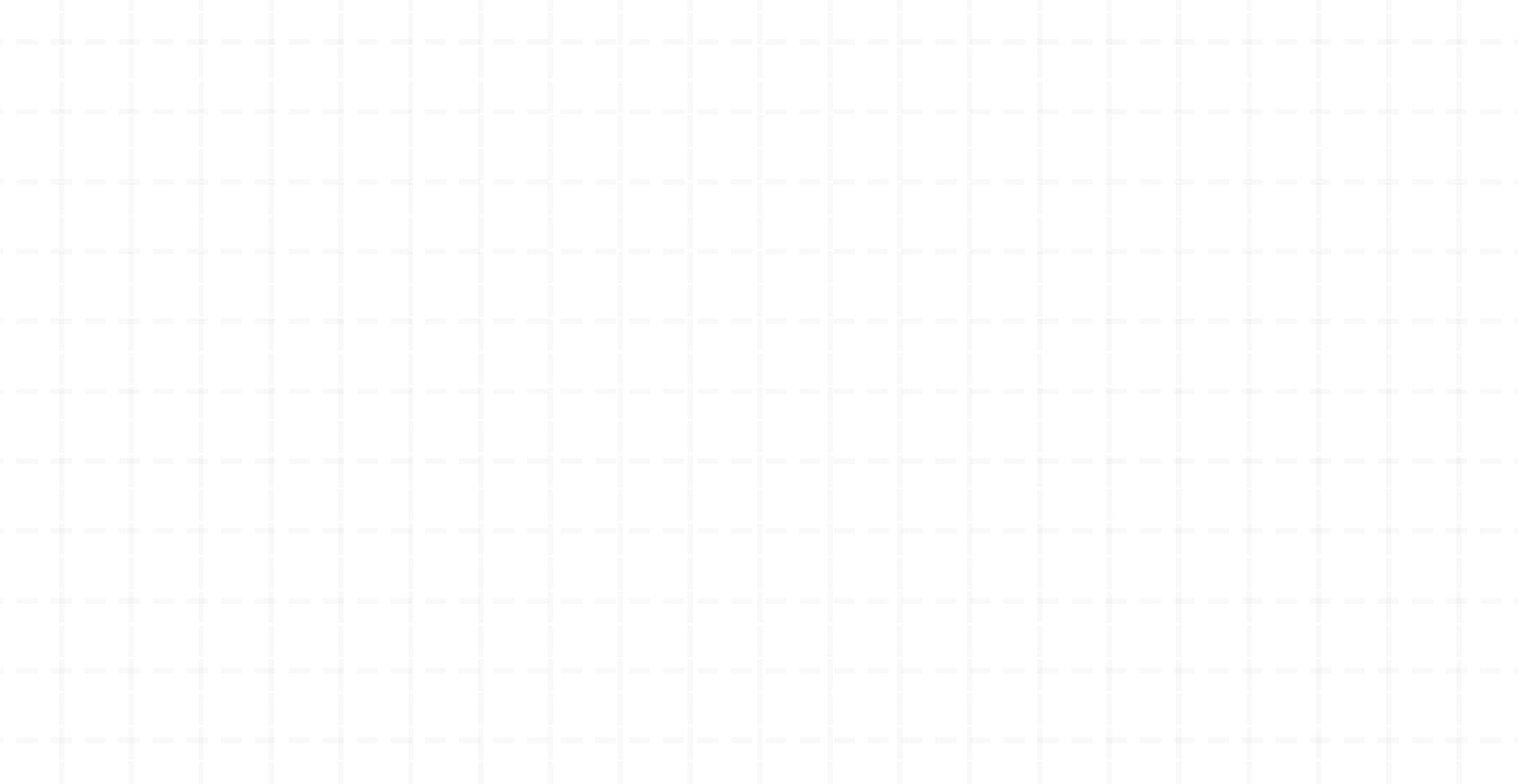 1.在校学生在2024年度居民医保集中缴费期参保缴费的，待遇享受期为2023年9月1日至2024年12月31日。
2.自2025年起，在校学生参加我市居民医保并在集中缴费期参保缴费的，待遇享受期为缴费年度的1月1日至12月31日。
3.超过集中缴费期参保缴费的，自缴费满3个月后（缴费当月计算为1个月）的次月1日起享受城乡居民医保待遇。
低保对象、特困人员、孤儿、低保边缘家庭成员及纳入监测范围的农村易返贫致贫人口等困难在校学生原则上在户籍所在地参保，不设待遇等待期，自取得医疗救助对象资格之日起享受待遇，并通过异地就医享受学籍地待遇
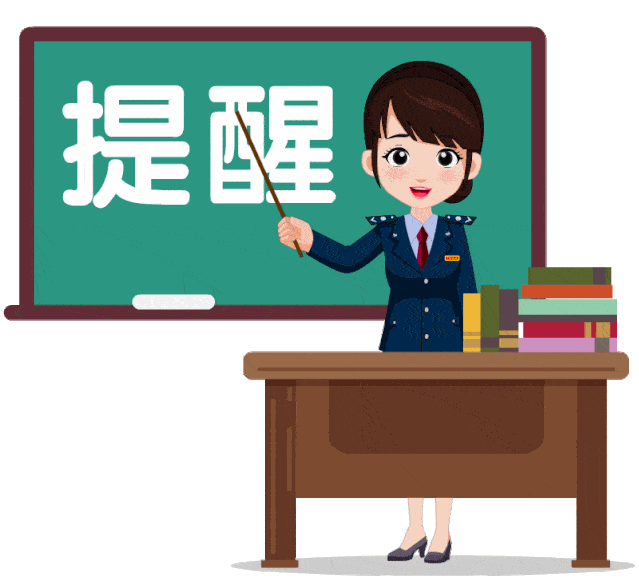 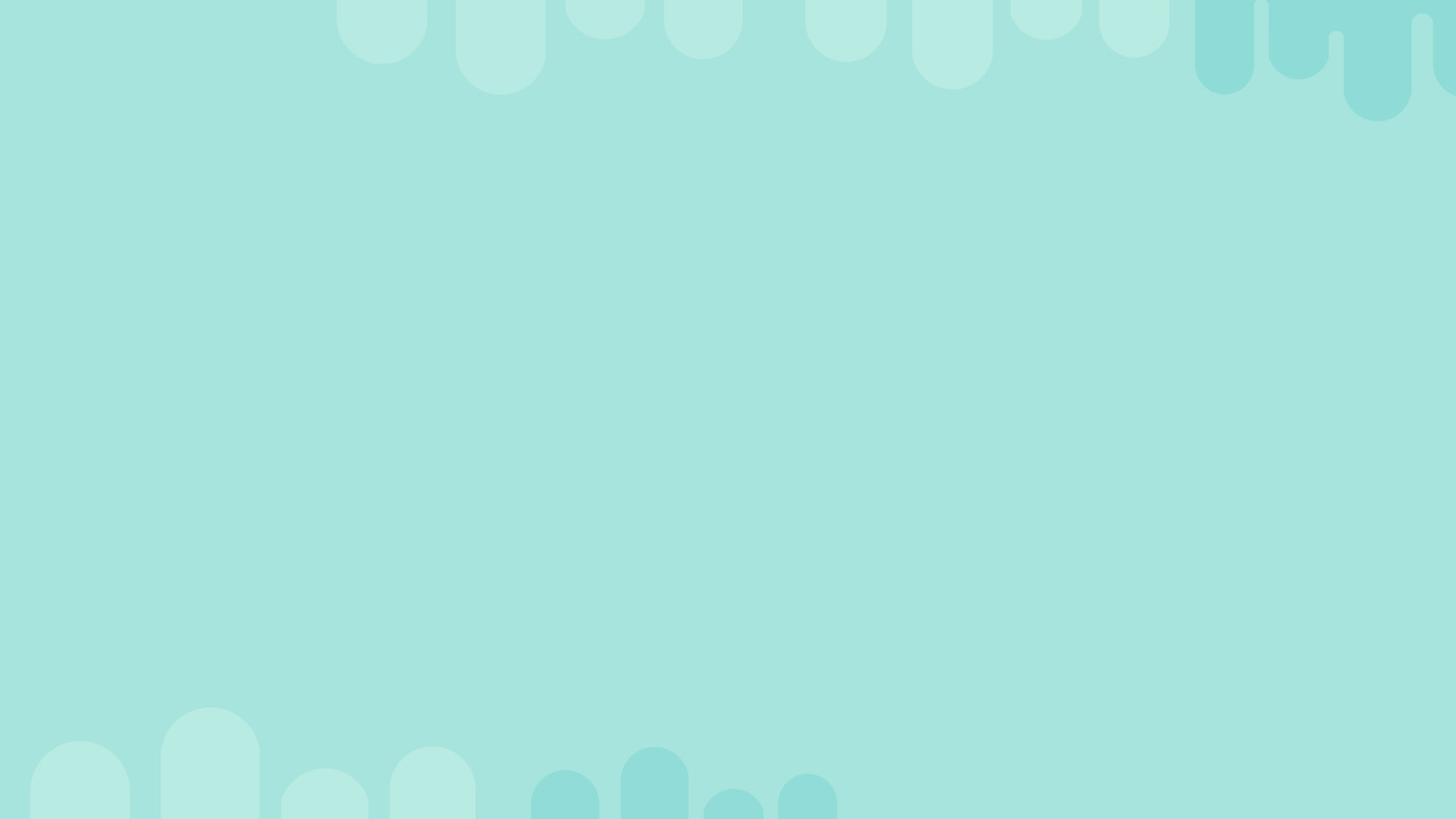 缴费方式
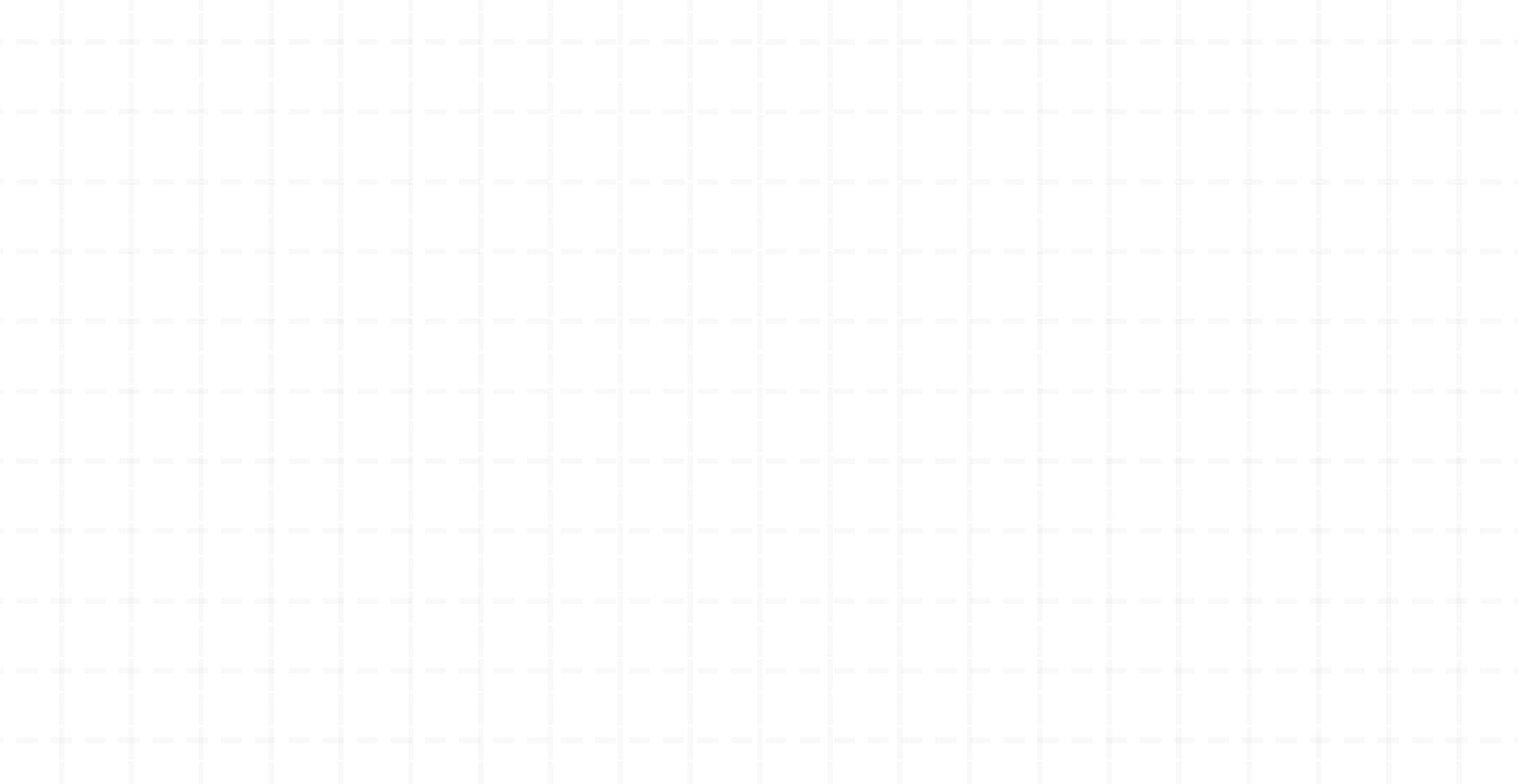 1.辽宁税务微信公众号 ——微办税
2.辽宁移动办税APP —— 
社保
3.辽事通APP ——
 社保缴费
A
B
C
D
E
5.个委托代征金融机构手机银行APP和银行柜面进行缴费
4.支付宝 —— 辽宁省税务局小程序 —— 社保缴费
谢谢观看
解读单位：本溪市医疗保障局
联 系 人：李烁
联系电话：43223813